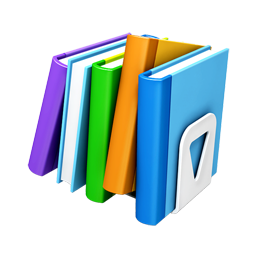 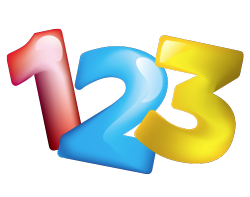 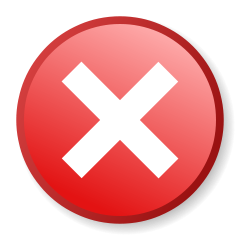 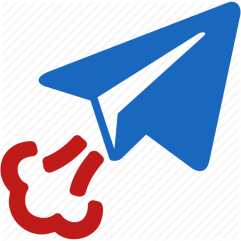 KI/KD
Tujuan
Materi Ajar
Penilaian
EXIT
TATA RUANG KANTORPengaturan dan penyusunan seluruh mesin kantor, alat perlengkapan kantor serta perabot kantor pada tempat yang tepat, sehingga pegawai dapat bekerja dengan baik, nyaman, leluasa dan bebas bergerak, sehingga tercapai efisiensi kerja.
Azas
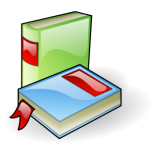 Tujuan
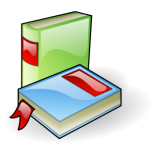 Jenis-jenis
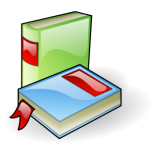 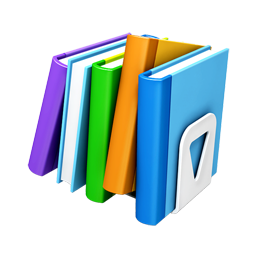 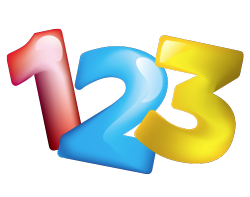 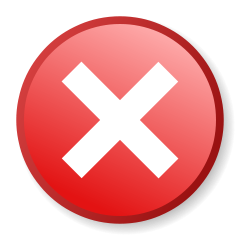 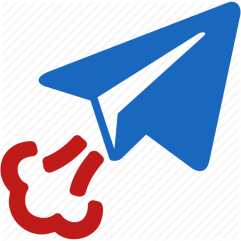 KI/KD
Tujuan
Materi Ajar
Penilaian
EXIT
Azas
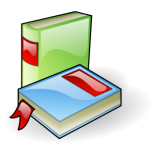 Asas-Asas Pokok Tata Ruang Kantor (Richard Murther)1. Asas jarak terpendek.2. Asas rangkaian kerja3. Asas penggunaan segenap ruangan4. Asas perubahan susunan tempat kerja5. Asas Integrasi Kegiatan (Terintegrasi)6. Asas Keamanan dan Kepuasan Kerja Bagi Pegawai
Tujuan
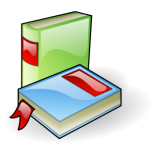 Jenis-jenis
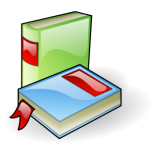 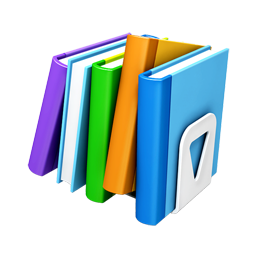 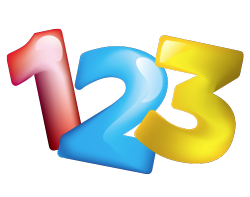 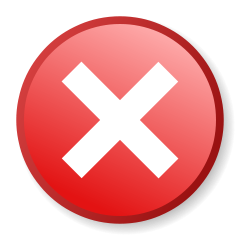 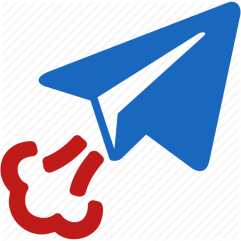 KI/KD
Tujuan
Materi Ajar
Penilaian
EXIT
Tujuan tata ruang kantor1. Memberikan kemudahan yang optimum bagi arus komunikasi dan arus kerja.2. Memberikan kondisi kerja yang baik bagi setiap orang.3. Memudahkan pengawasan sehingga manajer dapat melihat staf yang sedang bekerja.4. Menghindarkan diri dari kemungkinan saling menganggu antara karyawan dengan karyawan lainnya.5. Memisahkan pekerjaan yang berbunyi keras, gaduh dan menganggu dari pekerjaan yang sunyi.6. Terciptanya kesan yang baik tentang organisasi tersebut dari relasi dan tamu yang datang.
Azas
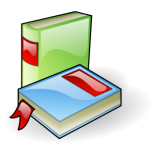 Tujuan
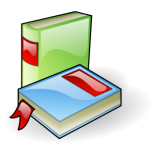 Jenis-jenis
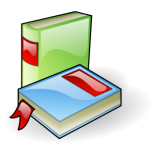 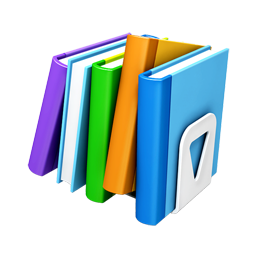 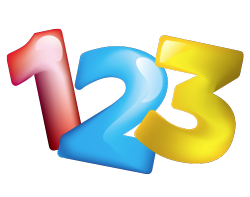 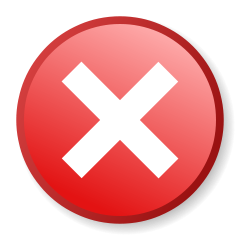 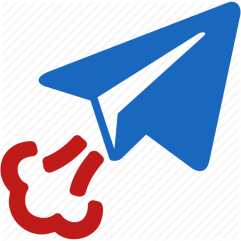 KI/KD
Tujuan
Materi Ajar
Penilaian
EXIT
Jenis-jenis Tata Ruang Kantor
Tata Ruang Kantor Tertutup
Tata Ruang Kantor Berhias
Tata Ruang Kantor Terbuka
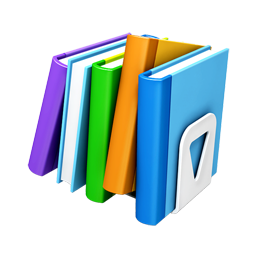 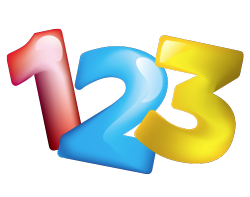 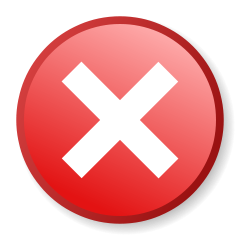 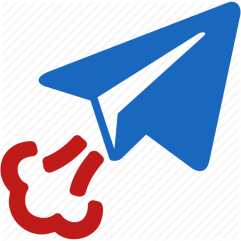 KI/KD
Tujuan
Materi Ajar
Penilaian
EXIT
Tata Ruang TerbukaSemua aktivitasnya dilaksanakan pada satu ruang besar terbuka sehingga semua yang bekerja tampak mudah diamati dari satu sudut pandang.						Keuntungannya:1. Pengawasan lebih mudah dan efektif terhadap segenap pegawai.2. Hubungan antar pegawai cepat dan mudah.3. Memperlancar arus pekerjaan dari meja satu ke meja yang lain tanpa orangnya harus mondar-mandir meninggalkan tempat kerja.4. Cahaya mudah masuk dan udara mudah beredar.5. Mudah merubah ruangan.6. Perubahan organisasi menyebabkan perubahan tata ruang dapat dilayani dengan cepat dan luwes.7. Apabila terjadi penambahan pegawai atau alat-alat kantoragak sulit menampungnya, karena ruangan terbatas.
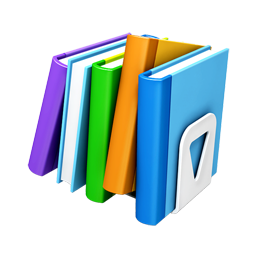 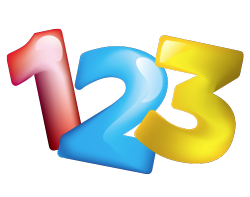 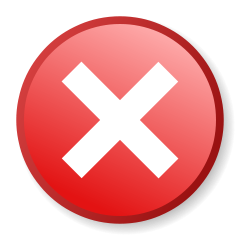 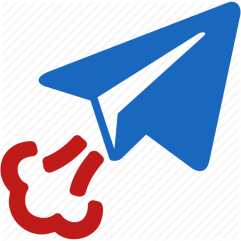 KI/KD
Tujuan
Materi Ajar
Penilaian
EXIT
Kelemahannya:1. Dapat merendahkan moral atau staf. Karena cara hidup yang diawasi terus menerus.2. Akan mengurangi keamanan bagi pekerjaan rahasia.3. Pekerja akan kehilangan kepribadian.4. Apabila ada pekerja yang ngbrol dan bermalas-malas antar teman sekerja dapat menggangu yang lain.5. Peralatan kantor yang dapat menimbulkan suara gaduh akan menggangu pekerjaan lainnya yang membutuhkan ketenangan.6. Pimpinan lebih terganggu ketenangan kerjanya, jika dibandingkan dengan ruang tertutup.
GAMBAR
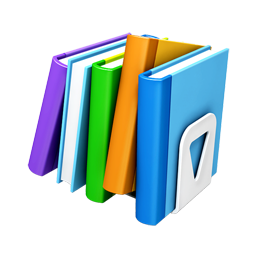 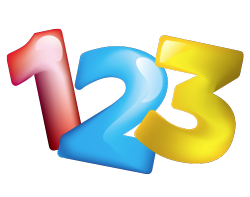 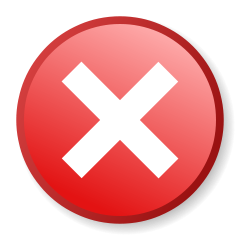 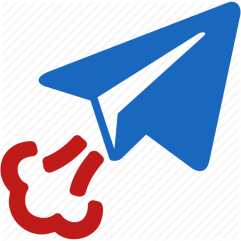 KI/KD
Tujuan
Materi Ajar
Penilaian
EXIT
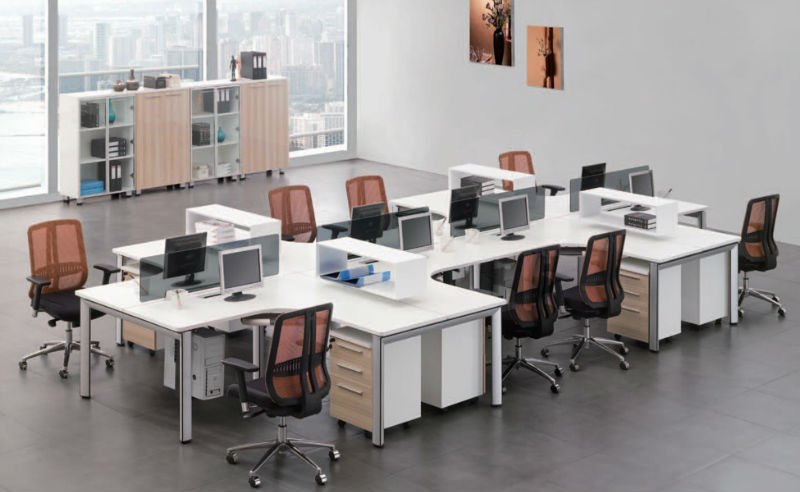 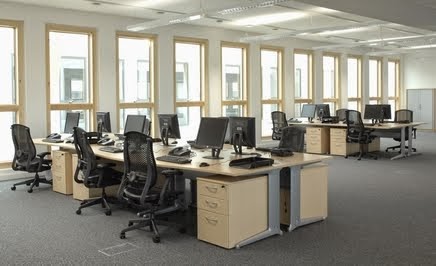 BACK
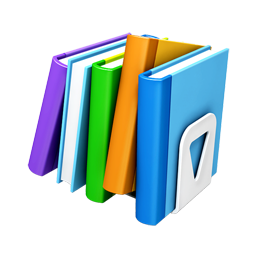 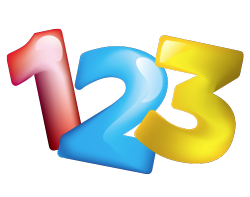 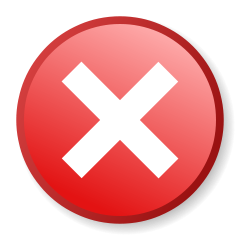 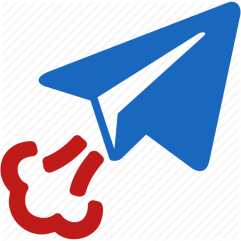 KI/KD
Tujuan
Materi Ajar
Penilaian
EXIT
Tata Ruang TertutupSuatu tata ruang dikatakan terpisah-pisah atau tertutup apabila susunan ruang untuk bekerja terbagi-bagi dalam beberapa bagian. 			Keuntungannya:1. Moral pekerja atau staf tetap terjaga.2. Pekerjaan yang sifatnya rahasia tetap terjaga.3. Menghindari gangguan dari pekerja satu ke yang lainnya.4. Pimpinan akan lebih tenang dalam mengerjakan tugasnya karena tidak terganggu oleh kegiatan para karyawan.
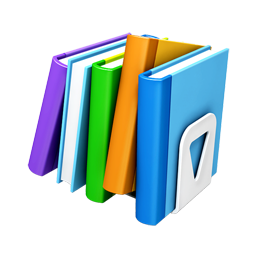 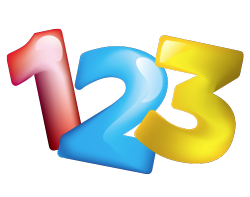 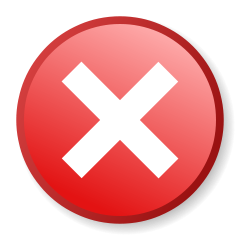 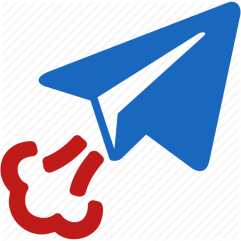 KI/KD
Tujuan
Materi Ajar
Penilaian
EXIT
GAMBAR
Kelemahannya:1. Pengawasan lebih sulit dilakukan karena terhalang oleh penyekat.2. Cahaya sulit masuk dan udara sulit beredar sehingga suasana lebih pengap dan gerah.3. Apabila diperlukan tukar tempat antara bagian yang satu dengan bagian yang lain sulit dilakukan dan sulit merubah ruangan.4. Apabila terjadi penambahan pegawai atau alat-alat kantorataupun perubahan mengenai proses penyelesaian suatu pekerjaan agak sulit menampungnya.
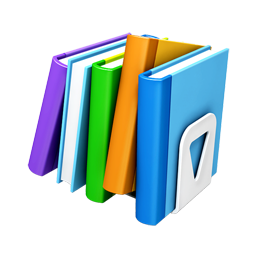 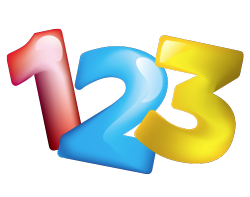 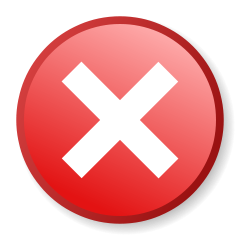 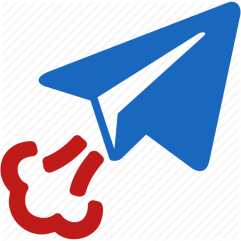 KI/KD
Tujuan
Materi Ajar
Penilaian
EXIT
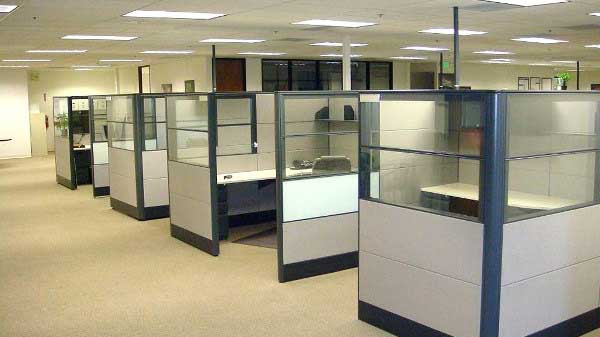 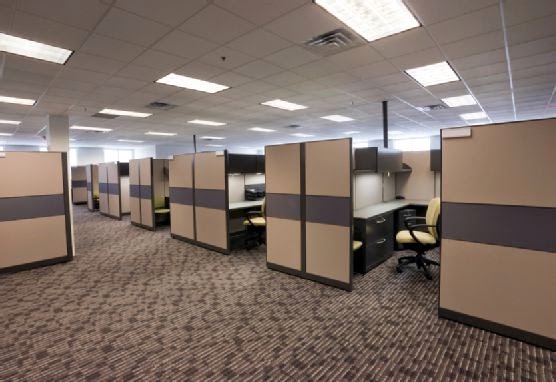 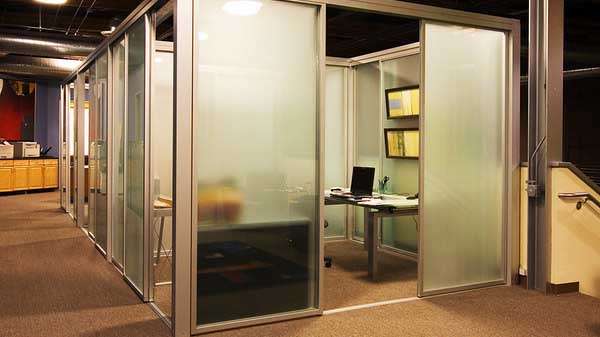 BACK
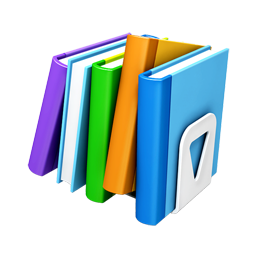 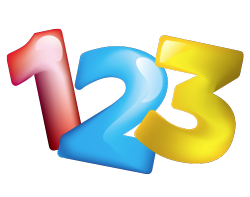 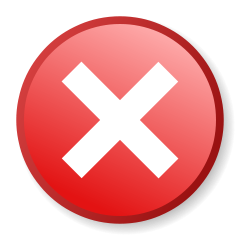 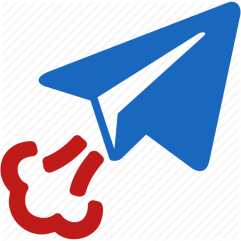 KI/KD
Tujuan
Materi Ajar
Penilaian
EXIT
TATA RUANG KANTOR BERHIAS ATAU BERPANORAMABentuk ruangan kantor berhias ini mengusahakan agar lingkungan ruangan tampak seperti pemandangan alam terbuka dan benar-benar merupakan lingkungan yang nyaman, menyenangkan, dan ekonomis dalam pemanfaatan ruangan			 Keuntungan 1. Para pegawai merasa nyaman dan betah kerja2. Kantor jadi terlihat lebih segar3. Ketegangan syaraf dapat berkurang dan dihindarkan4. Kebisingan dan kegaduhan dapat berkurang dan dihindarkan5. Produktivitas kerja dapat meningkat
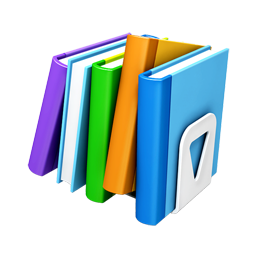 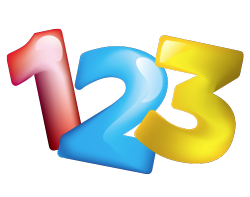 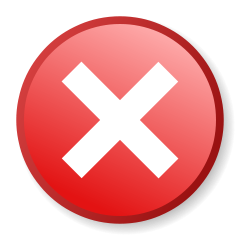 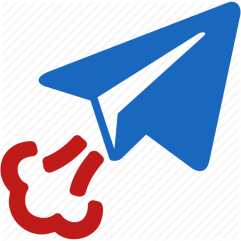 KI/KD
Tujuan
Materi Ajar
Penilaian
EXIT
Kerugian 1. Biaya cukup tinggi 2. Keadaan cuaca ikut mempengaruhi kinerja3. Biaya pemeliharaan dan perawatan tinggi4. Memerlukan tenaga ahli yang tidak mudah dan tidak  murah5. Konsentrasi juga bisa berkurang jika ada sesuatu di luar ruangan
GAMBAR
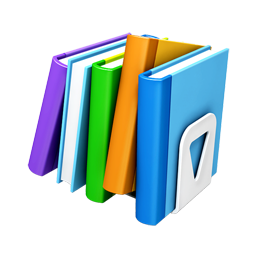 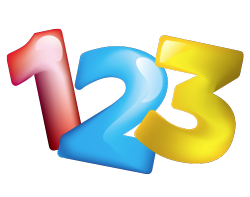 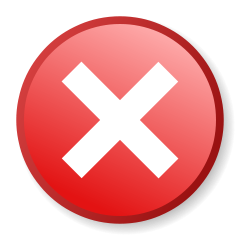 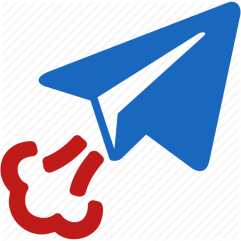 KI/KD
Tujuan
Materi Ajar
Penilaian
EXIT
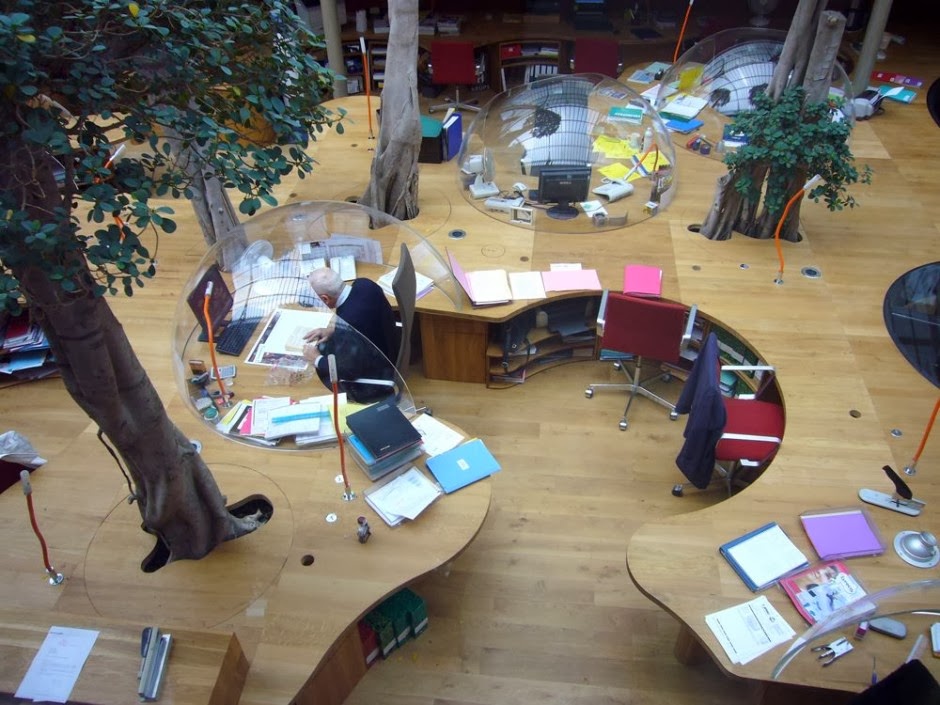 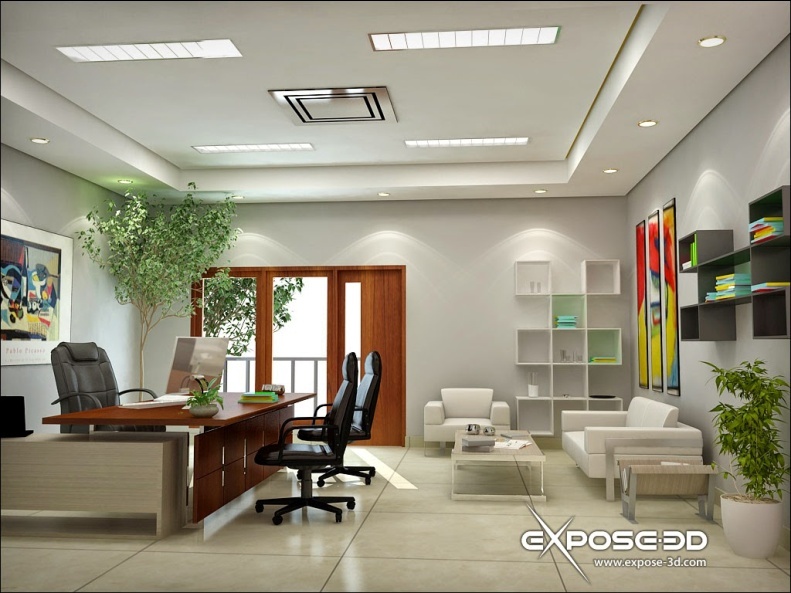 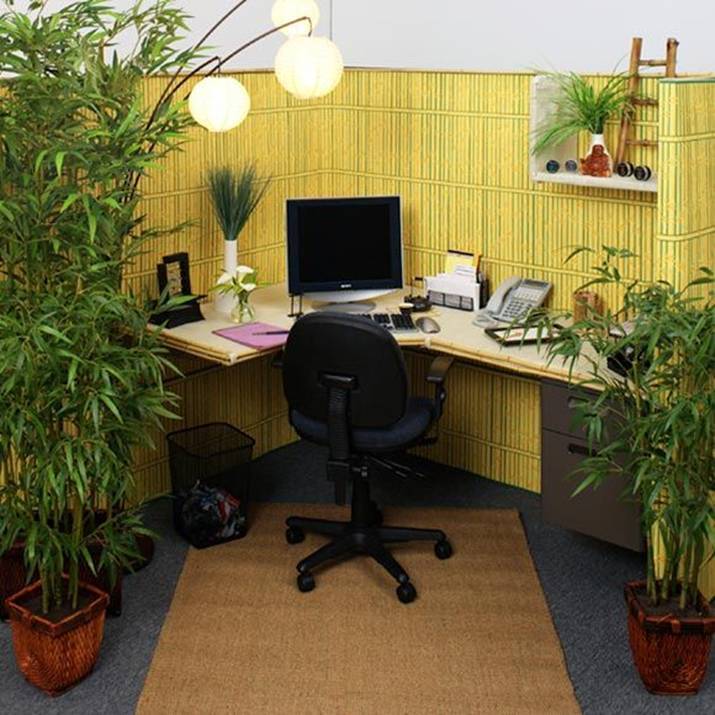 NEXT
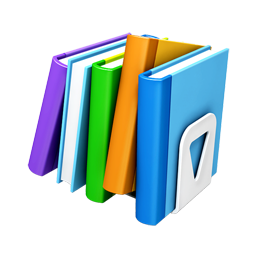 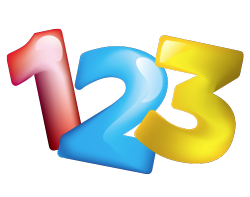 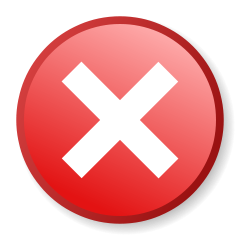 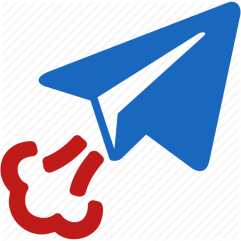 KI/KD
Tujuan
Materi Ajar
Penilaian
EXIT
Pengelolaan Fasilitas bertujuan untuk : 1. Mengupayakan pengadaan sarana prasarana melalui sistem perencanaan secara hati-hati dan seksama.2. Mengupayakan pemakaian sarana dan prasarana secara tepat dan efisien3. Mengupayakan pemeliharaan sarana dan pra sarana agar siap pakai apabila diperlukan 4. Membantu personil dalam memberi layanan secara profesional dalam bidang sarana dan pra sarana. 5. Dapat meningkatkan efektivitas dan efisiensi kerja personil.6. Hal – hal yang perlu diperhatikan dalam melakukan perencanaan pengadaan fasilitas adalah sebagai berikut :	a. Cara melakukan perencanaan fasilitas	b. Kapan perencanaan fasilitas	c. Prosedur perencanaan fasilitas	d. Analisis kebutuhan fasilitas
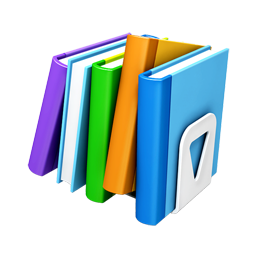 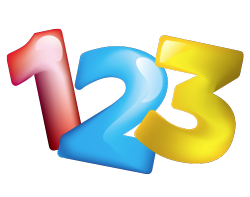 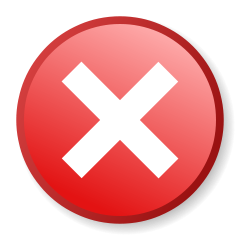 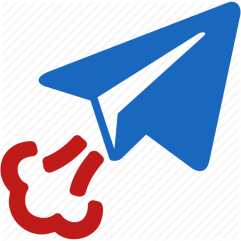 KI/KD
Tujuan
Materi Ajar
Penilaian
EXIT
8. Pengaturan fasilitas Kegiatan setelah fasilitas diadadakan dan tiba di kantor adalah menyimpan atau meletakkan ditempat yang aman agar tetap terpelihara.9. PenyimpananSarana gudang dibedakan menjadi sarana teknis dan administrasi. Sarana teknis : rak gudang, rak tertutup, alas kisi (pallet), forklift truk (bila sangat diperlukan)Sarana administrasi : surat pengantar, formulir, berita acara.10. Pemeliharaan fasilitas kantorTujuan pemeliharaan	a. Agar fasilitas / barang dapat bertahan lama	b. Untuk menjaga keselamatan barang agar tetap aman	c. Agar barang tersebut dapat digunakan seefisien mungkin dan seefektif 	mungkin	d. Untuk melatih agar bertanggung jawab bagi si pemakai 	maupun petugas pemeliharaan